Tailormade Presentasjonsteknikk
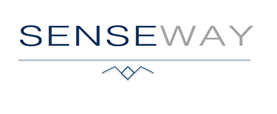 Gode ledere bør kunne holde gode taler, presentasjoner og innlegg. Vi mennesker “klarer” i løpet av 3 sekunder å danne oss et bilde av en person gjennom de første få ordene vi hører. Ikke ødelegg ditt gode budskap på grunn av en klønete fremstilling.
Senseway skaper gode talere og presentatører i løpet av 1 dag.
Dette kan rett og slett være avgjørende for om du vinner en kontrakt, et menneske eller en gruppe!
Kontakt oss via hjemmesiden under “kontakt”,, send en mail til mailto:jta@senseway.no eller ring JT.Andersen på +47 91 31 67 50